Technodays 2015
Podpora středního školství pro trh práce							14. 5. 2015
Technodays 2015
Stipendium pro žáky středních škol
Strojní mechanik
Klempíř
Obráběč kovů
Elektrikář
Elektromechanik pro zařízení a přístroje
Řezník uzenář
Čalouník
Instalatér
Tesař
Zedník
Aplikovaná chemie
Technodays 2015
Modernizace vybavení SŠ
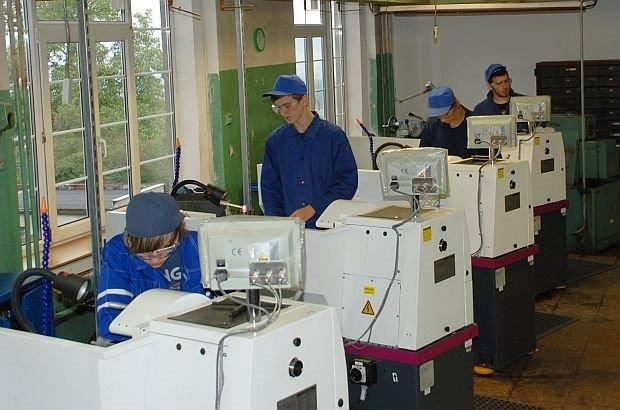 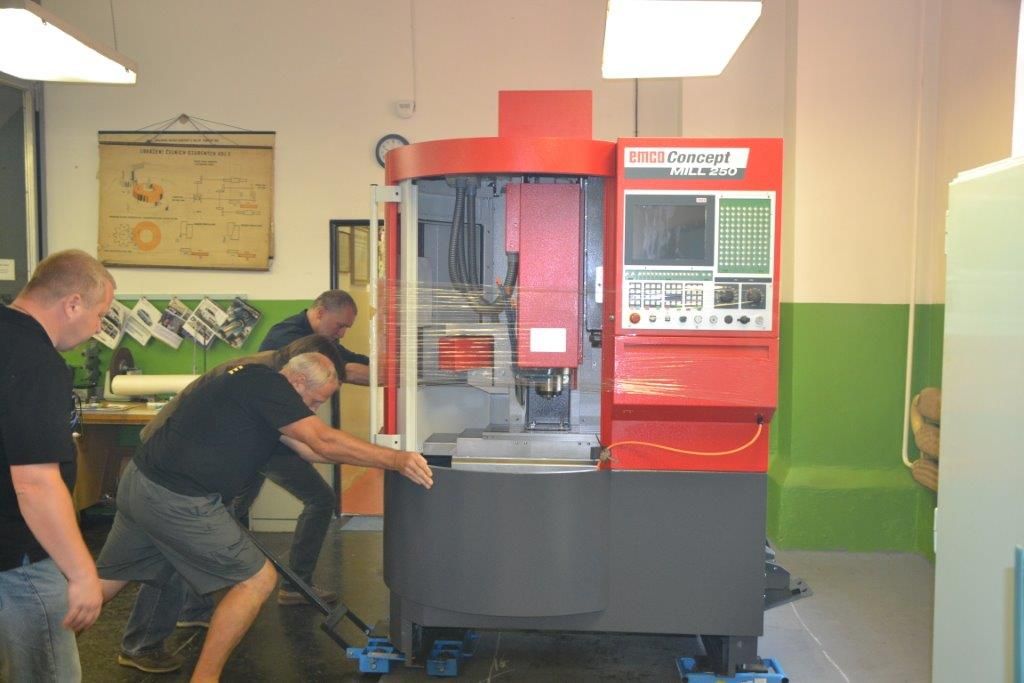 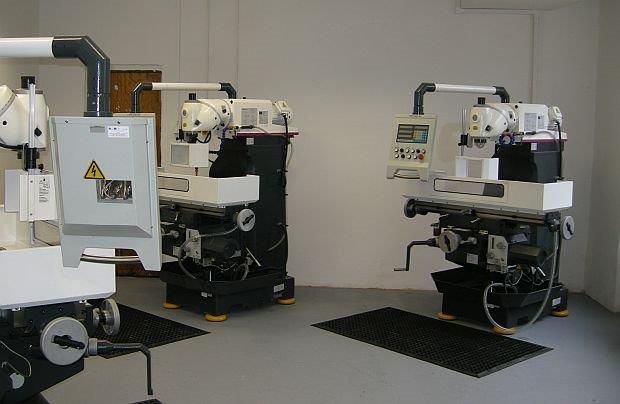 Technodays 2015
Meziroční srovnání počtu žáků v denní formě studia SŠ zřizovaných ÚK, dle skupin oborů – kategorie dosaženého vzdělání E, H
Technodays 2015
Meziroční srovnání počtu žáků v denní formě studia SŠ zřizovaných ÚK, dle skupin oborů – kategorie dosaženého vzdělání M, L a K
Technodays 2015
Dámy a pánové děkuji za pozornost
Oldřich Bubeníček
	hejtman Ústeckého kraje